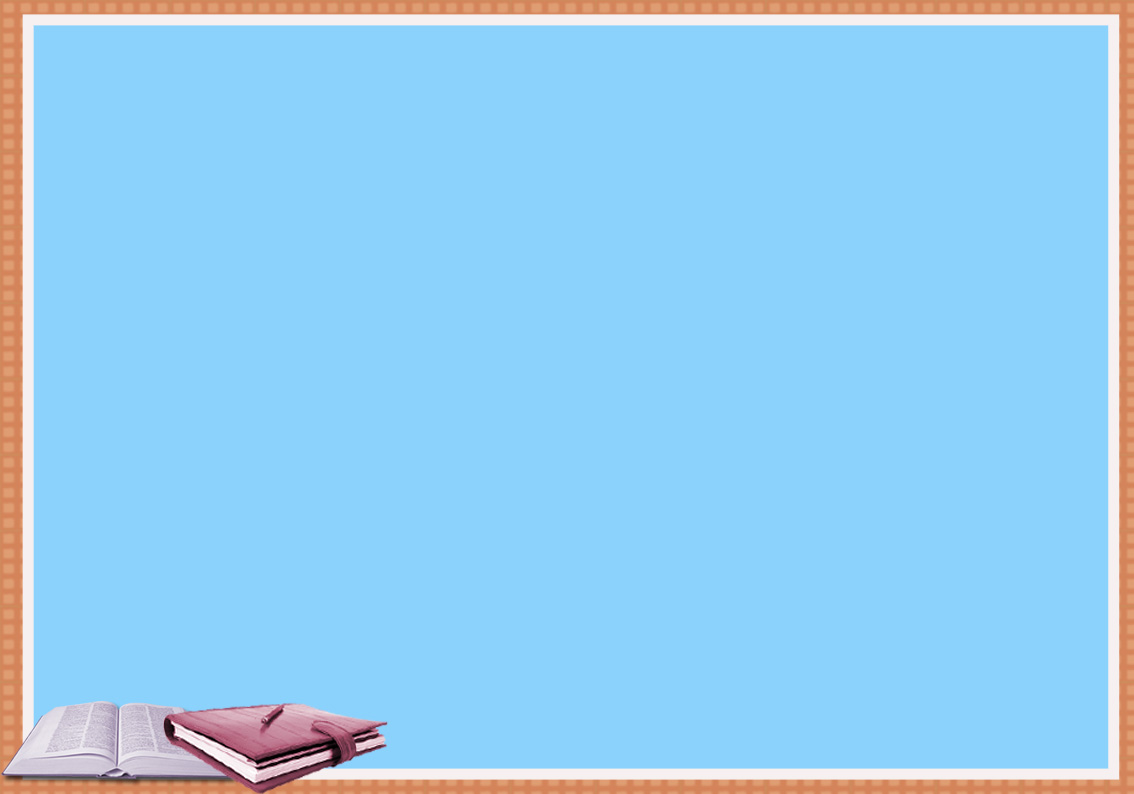 Муниципальное казенное дошкольное образовательное учреждение
Венгеровский детский сад №4
Интеллектуальный турнир 
«Речевой Ручеёк»
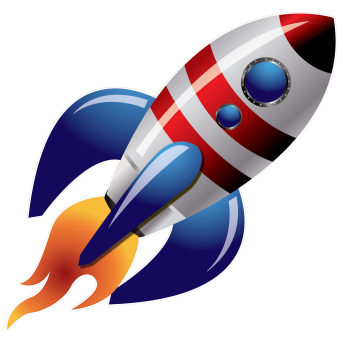 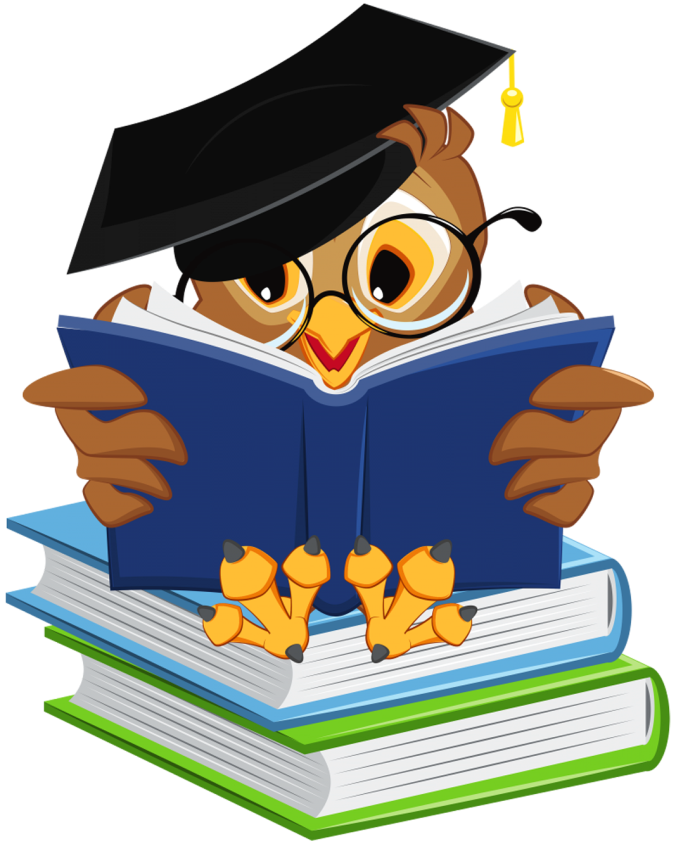 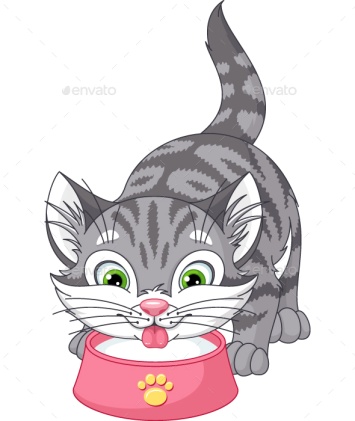 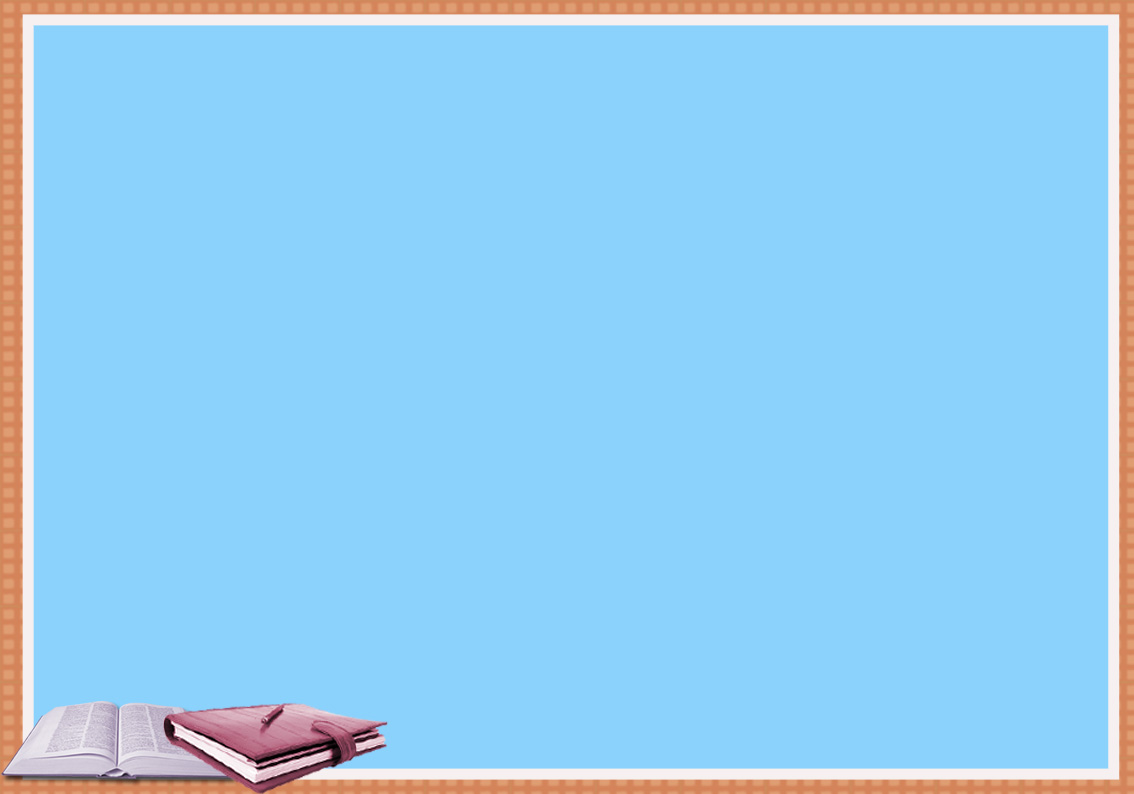 Задание №1:   «Волшебный мешочек»
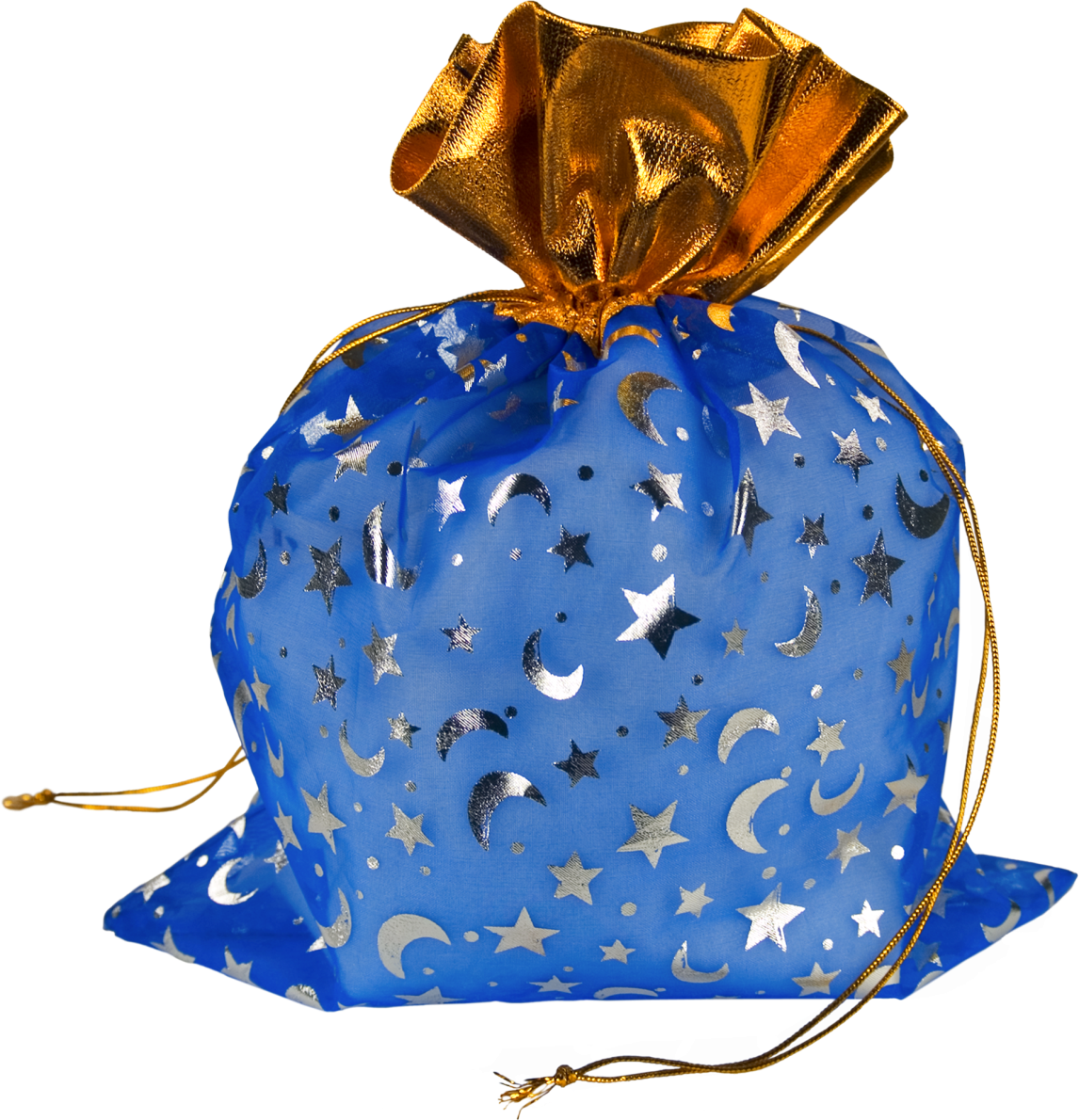 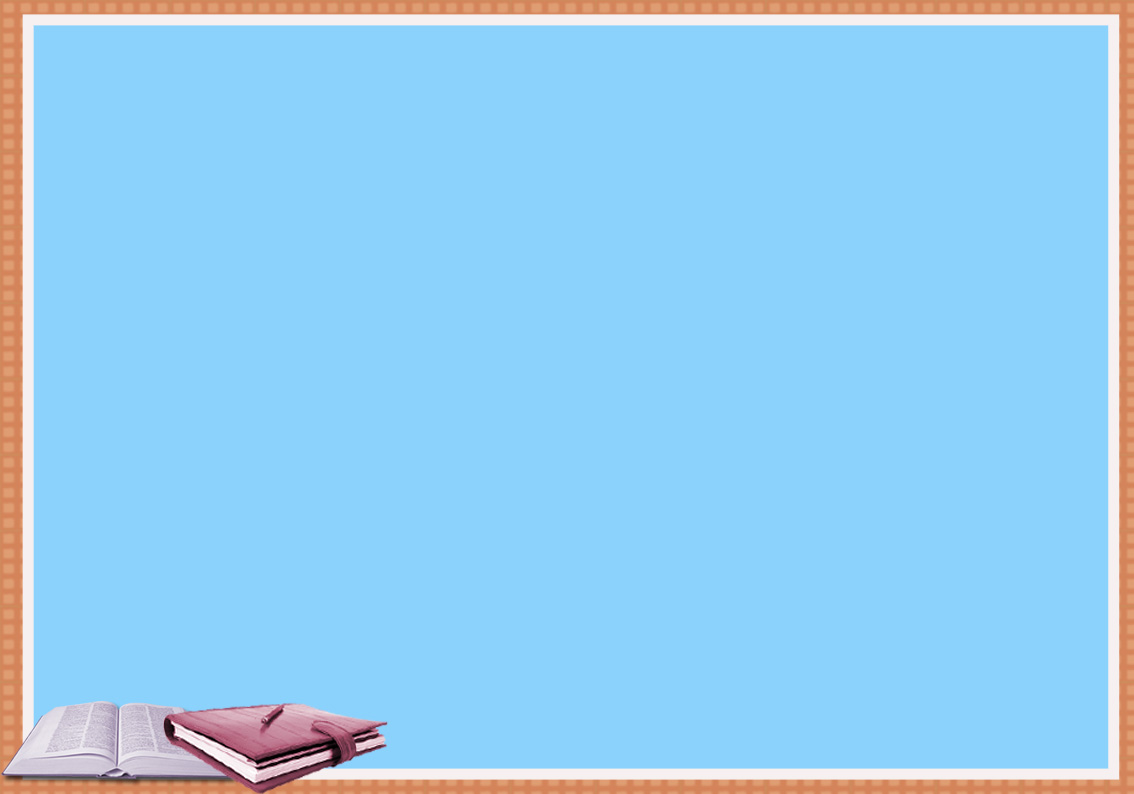 Задание №2:  Определи звук в слове.
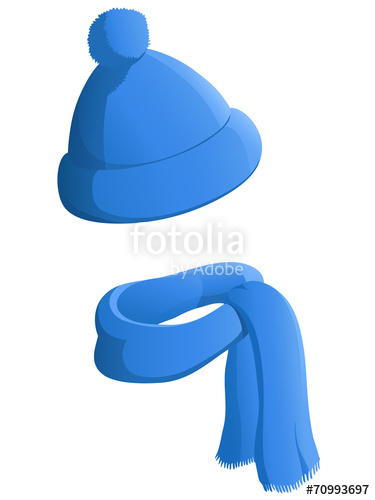 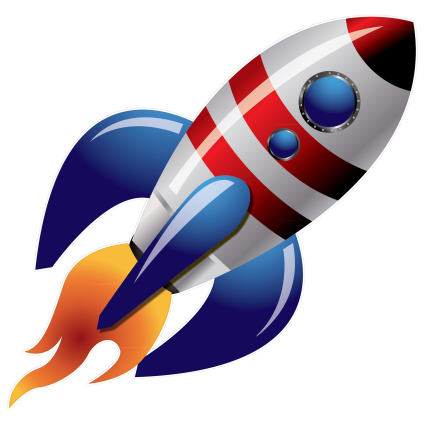 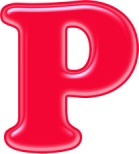 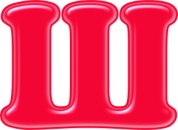 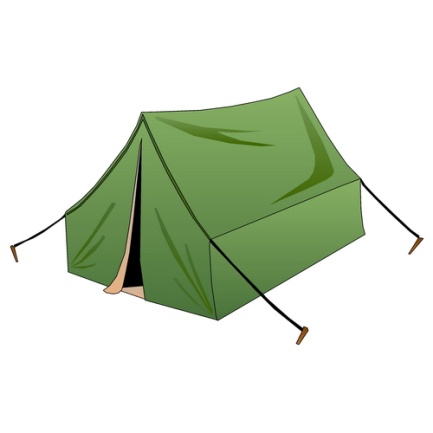 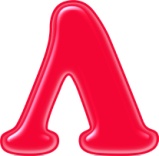 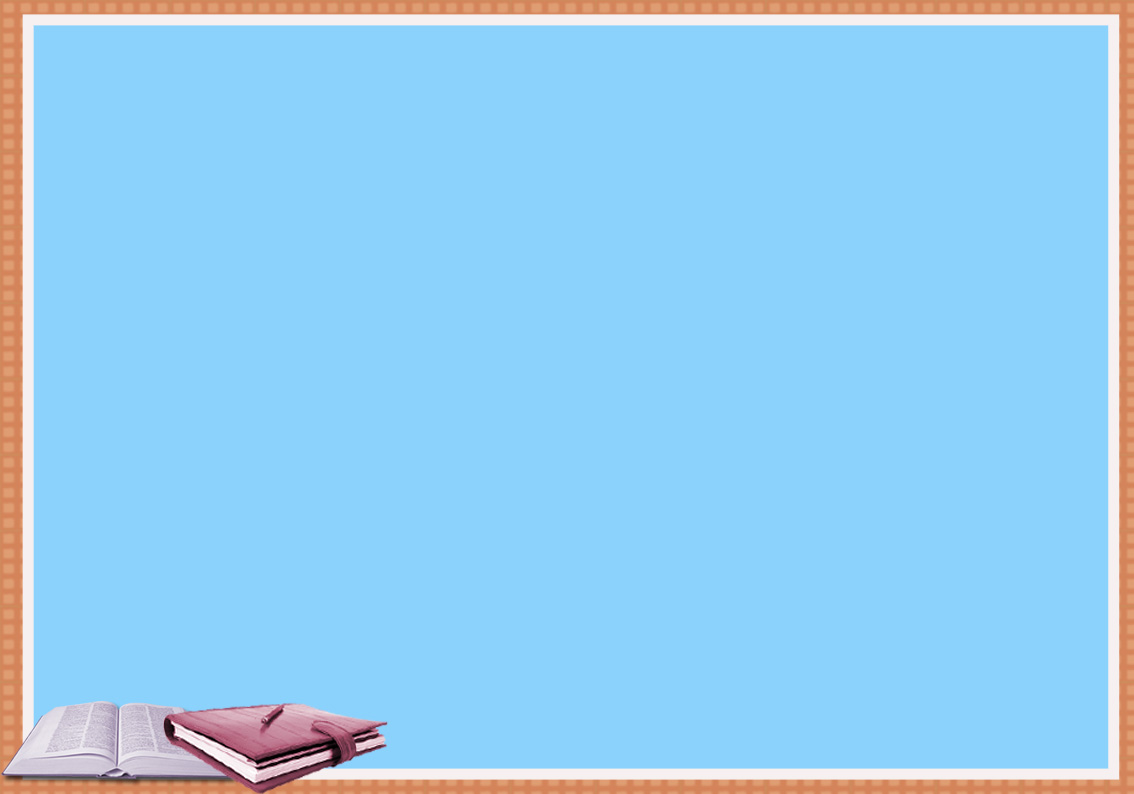 Задание  № 3 : Отгадай чистоговорку
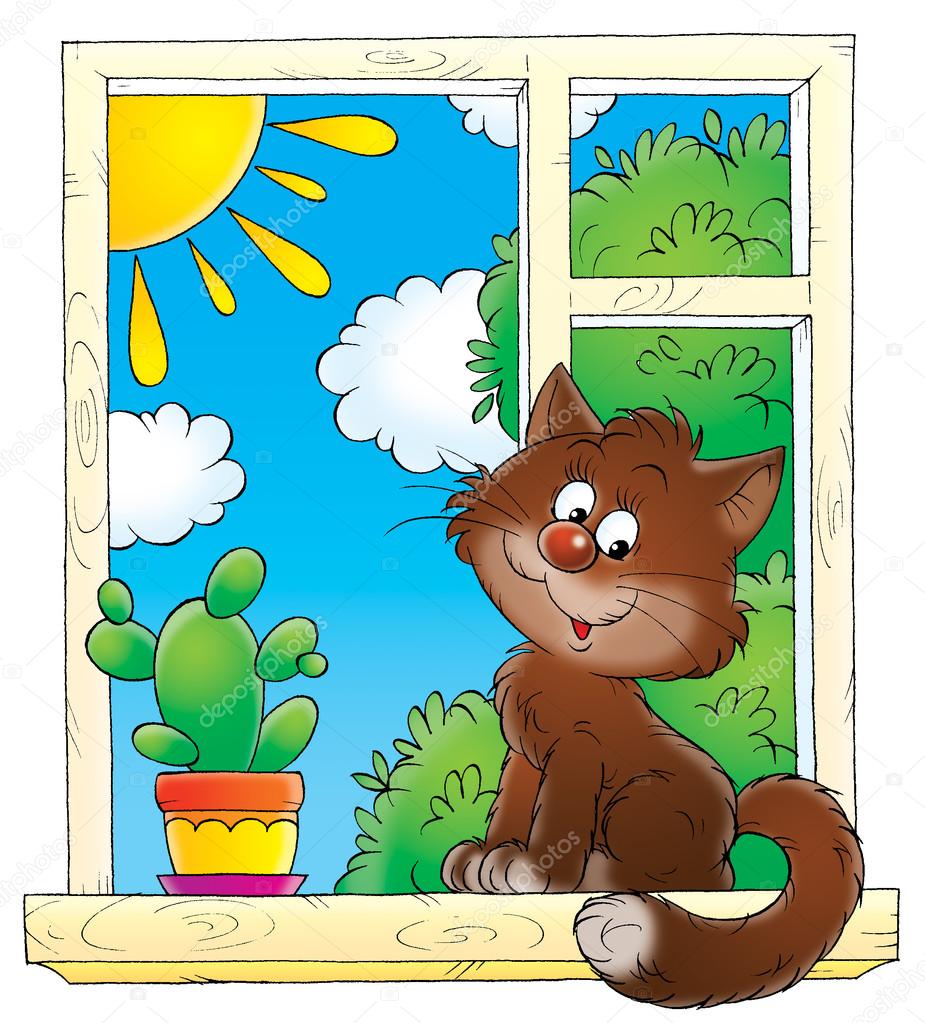 1.
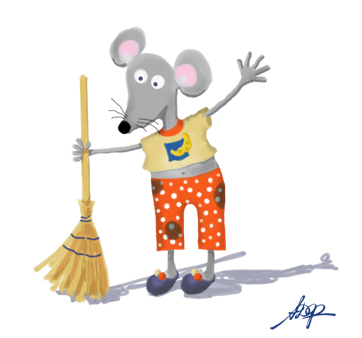 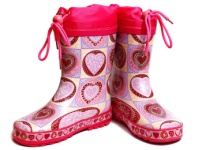 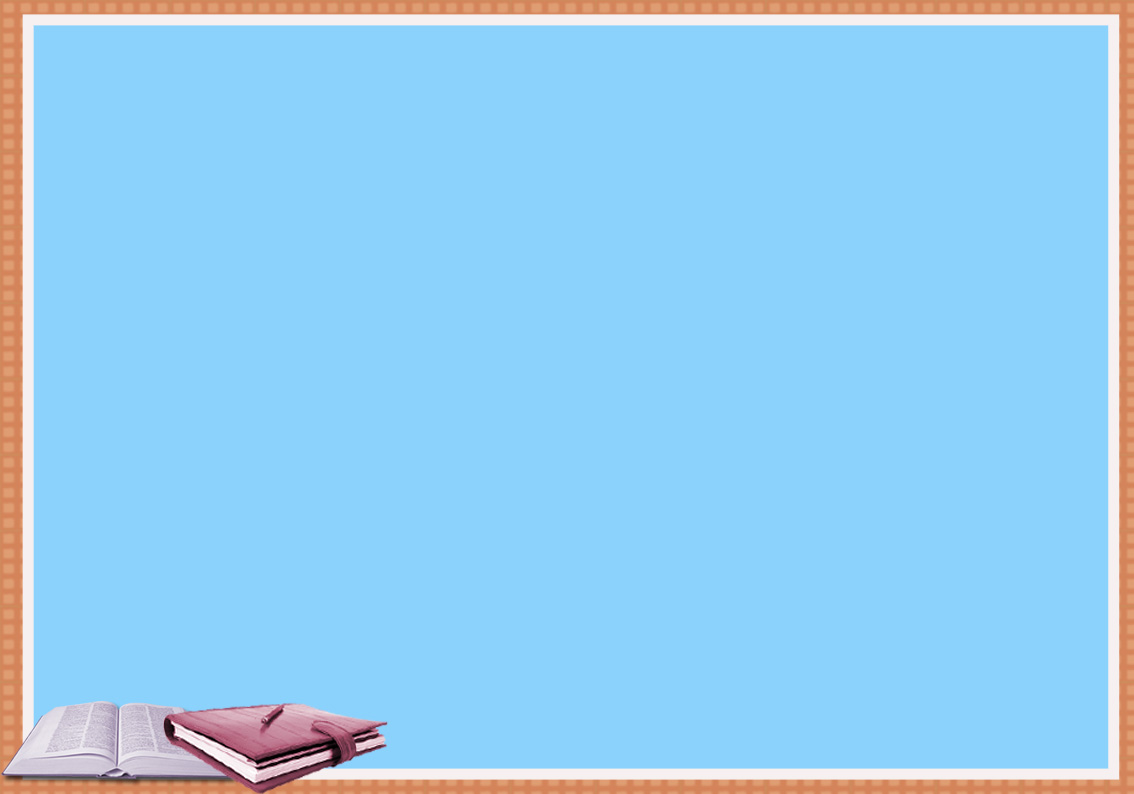 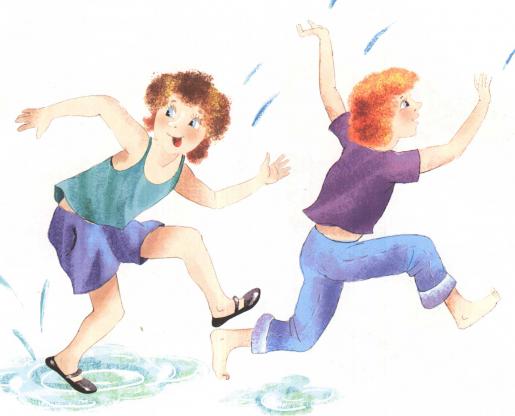 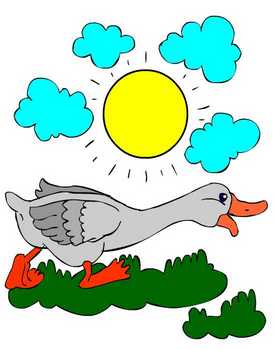 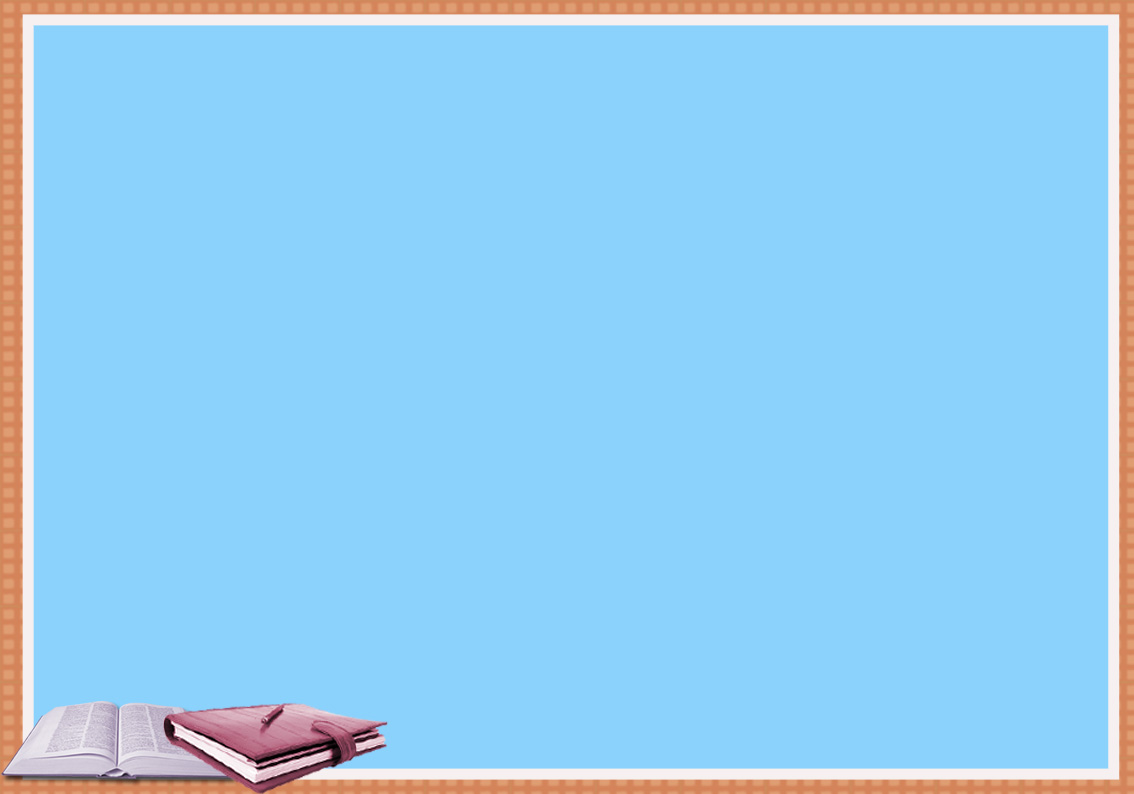 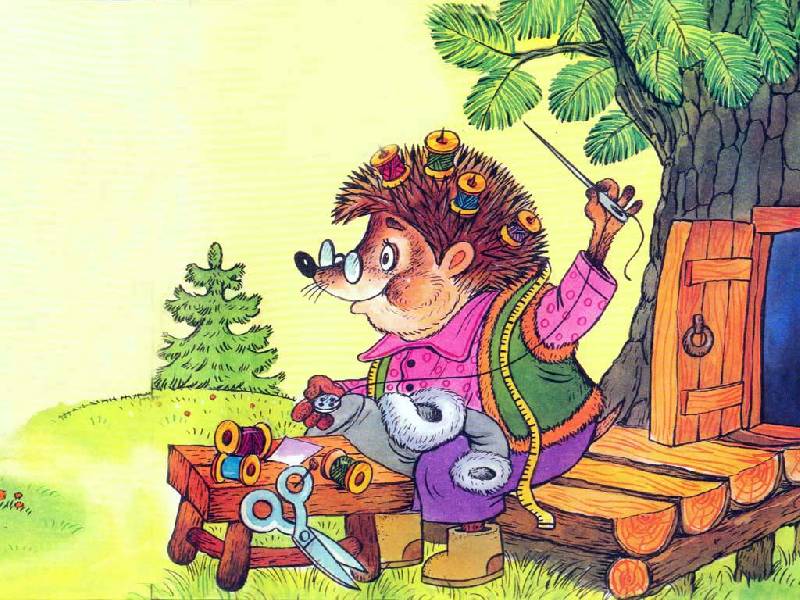 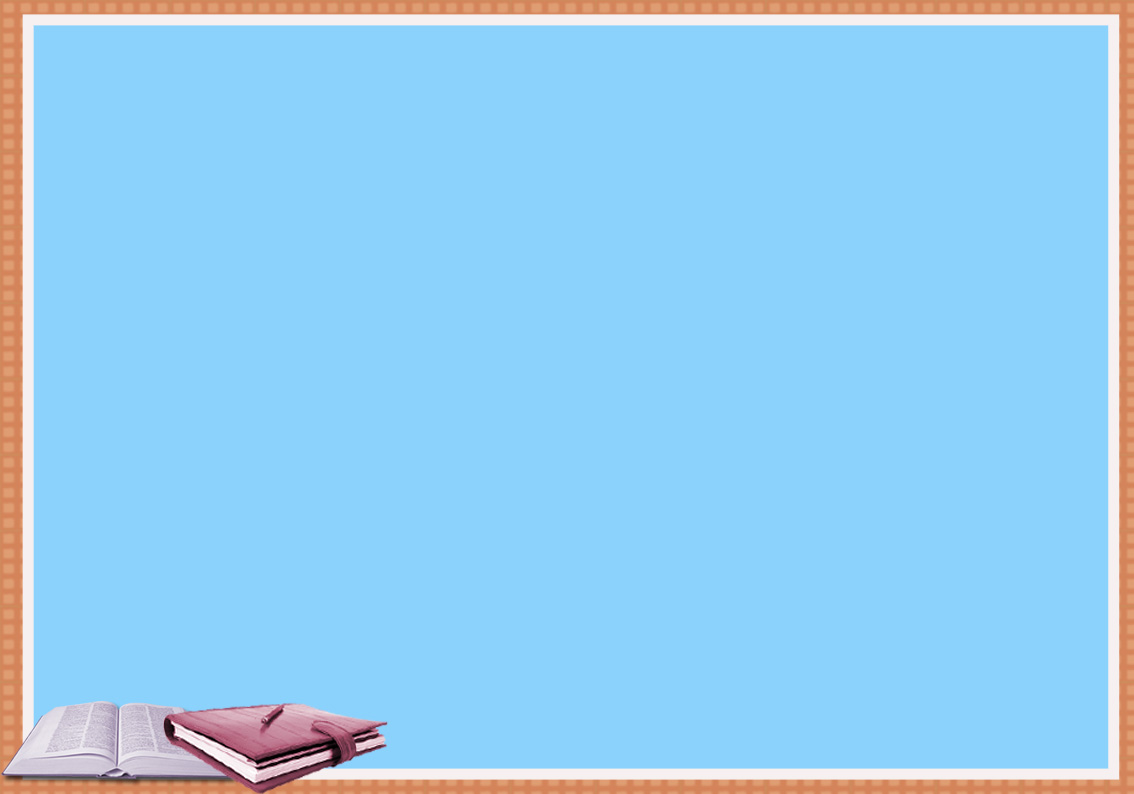 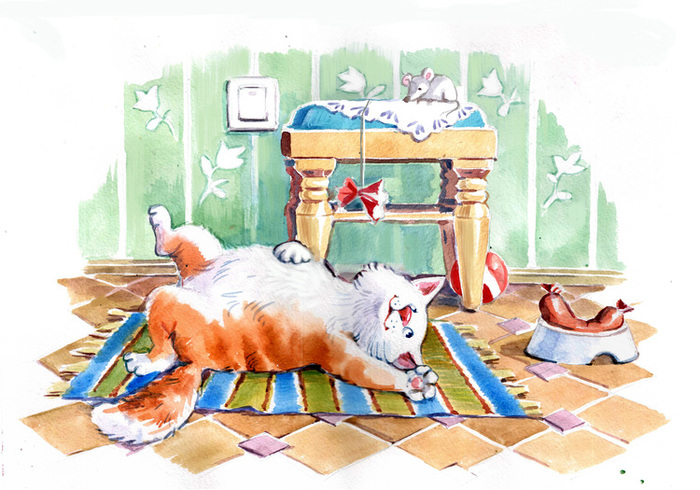 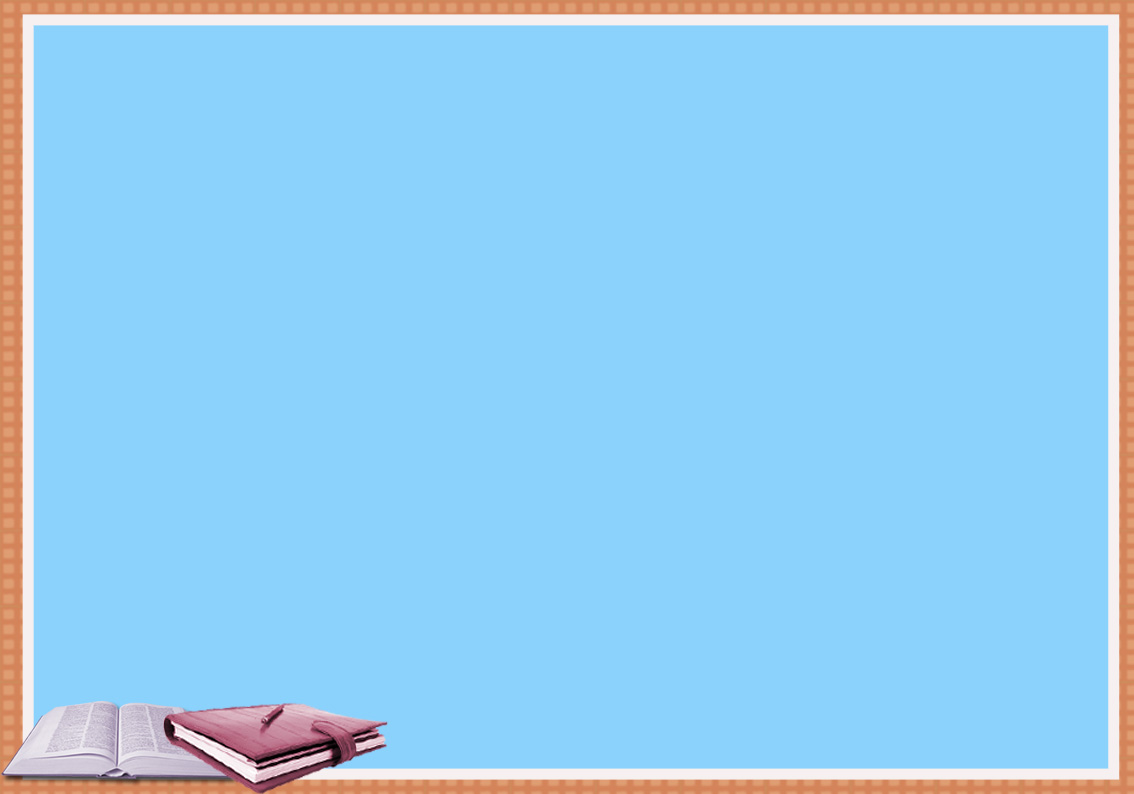 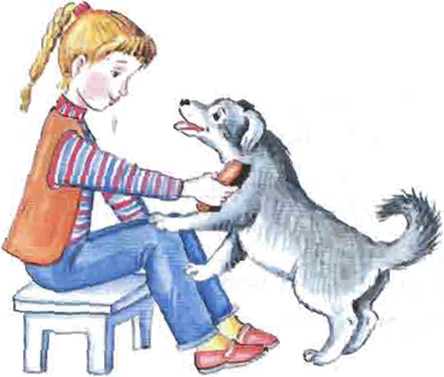 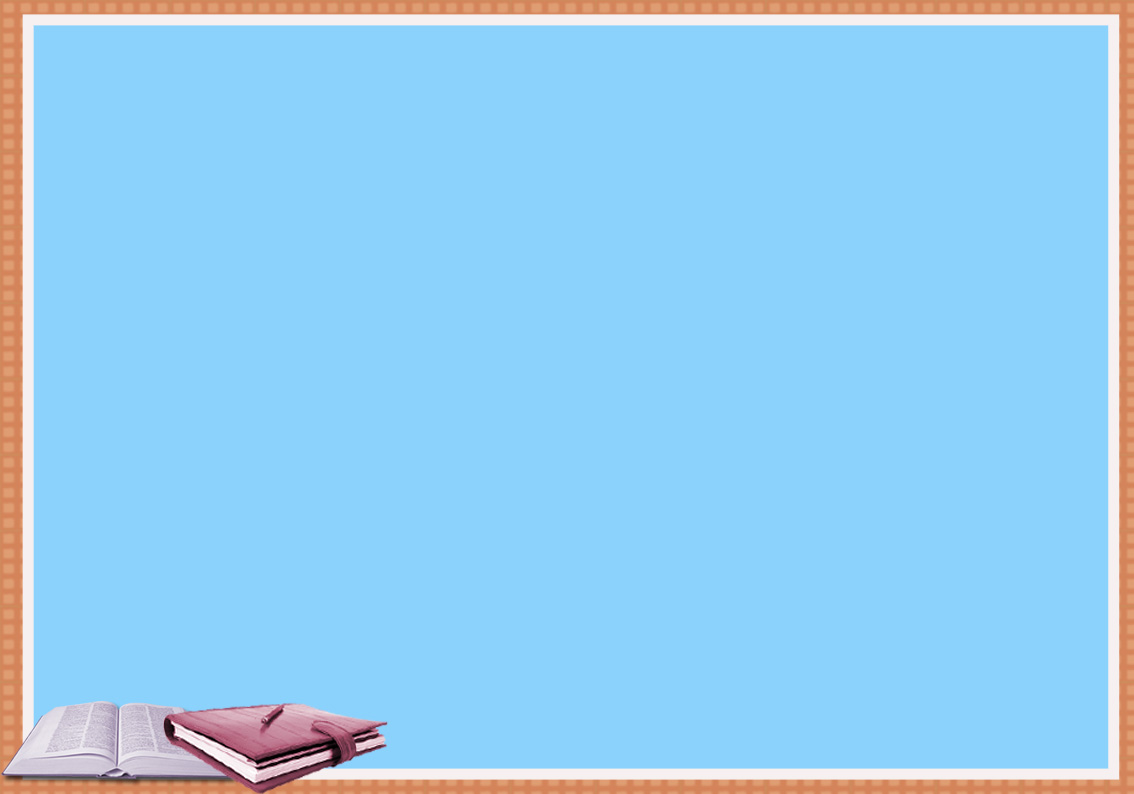 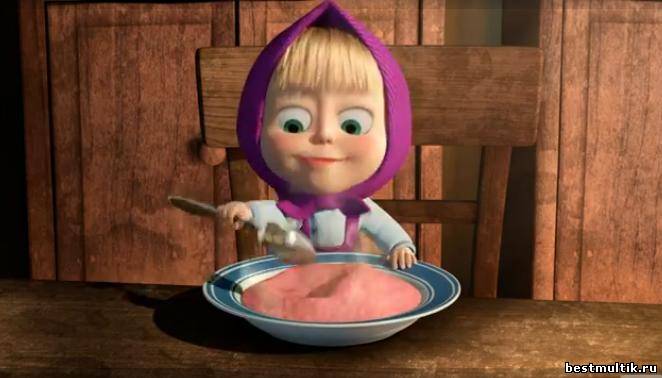 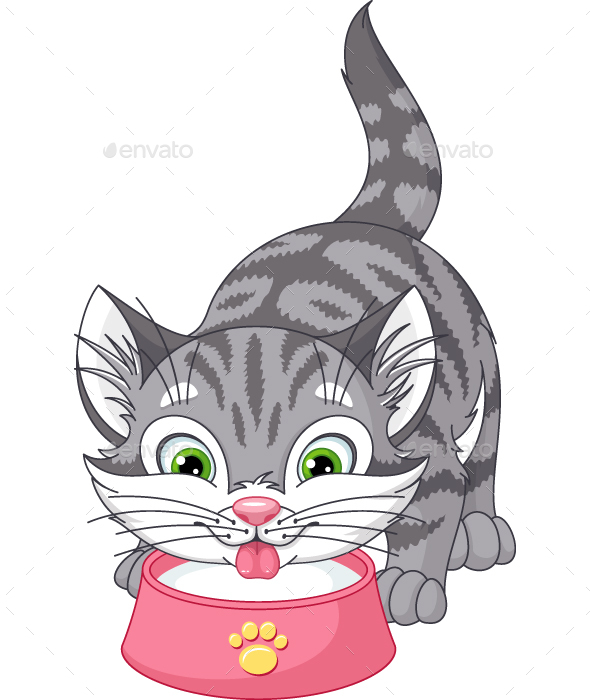 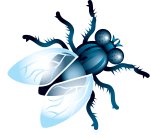 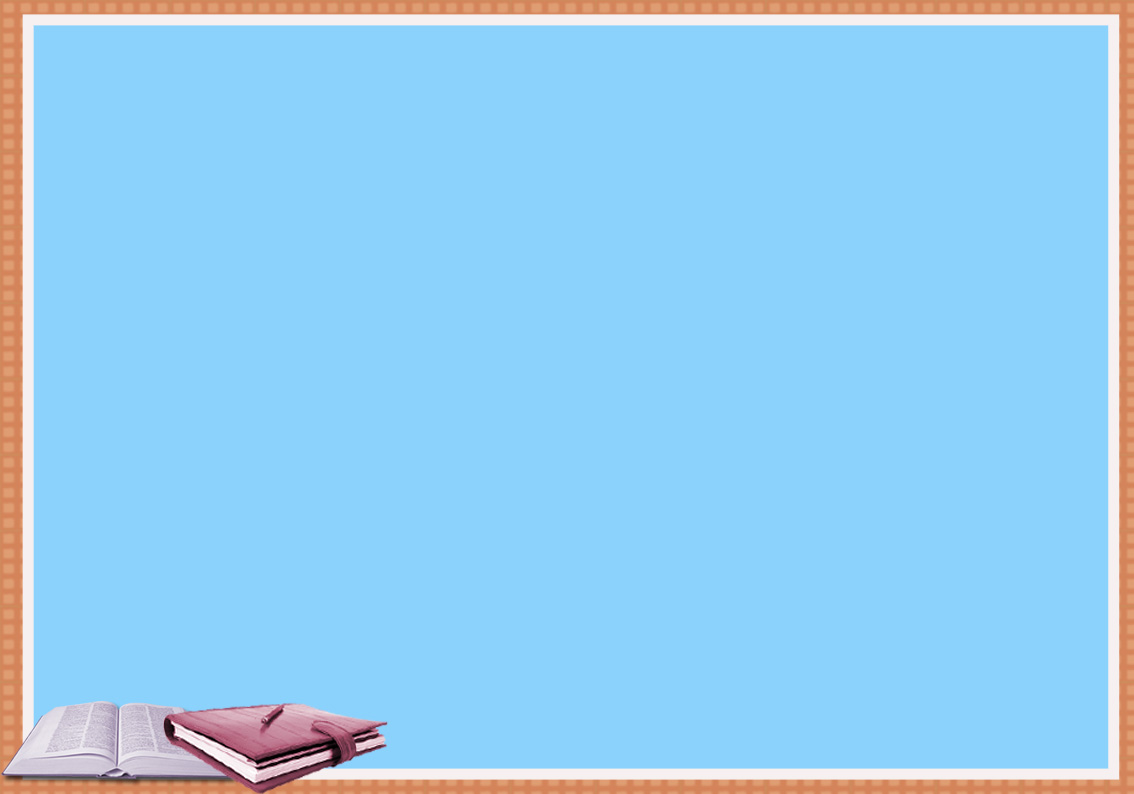 Задание №4: Составь цепочку.
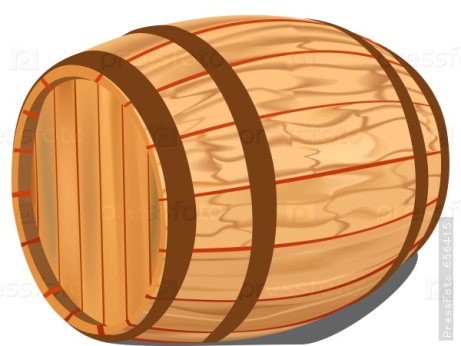 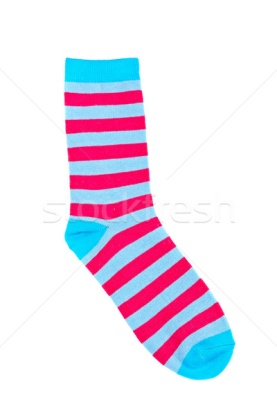 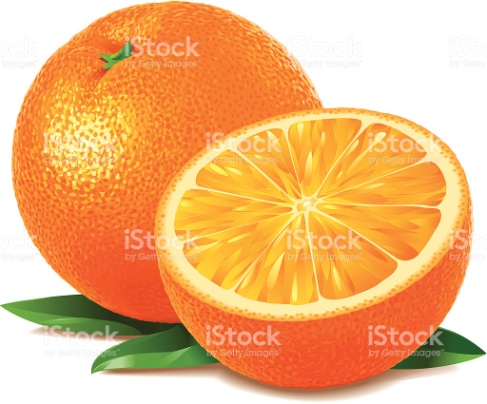 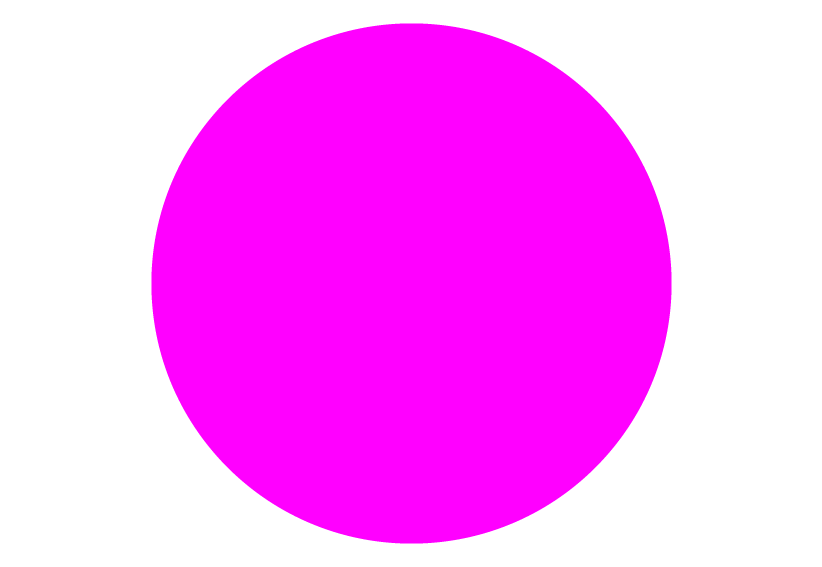